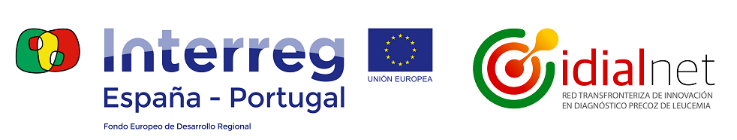 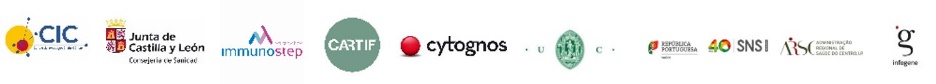 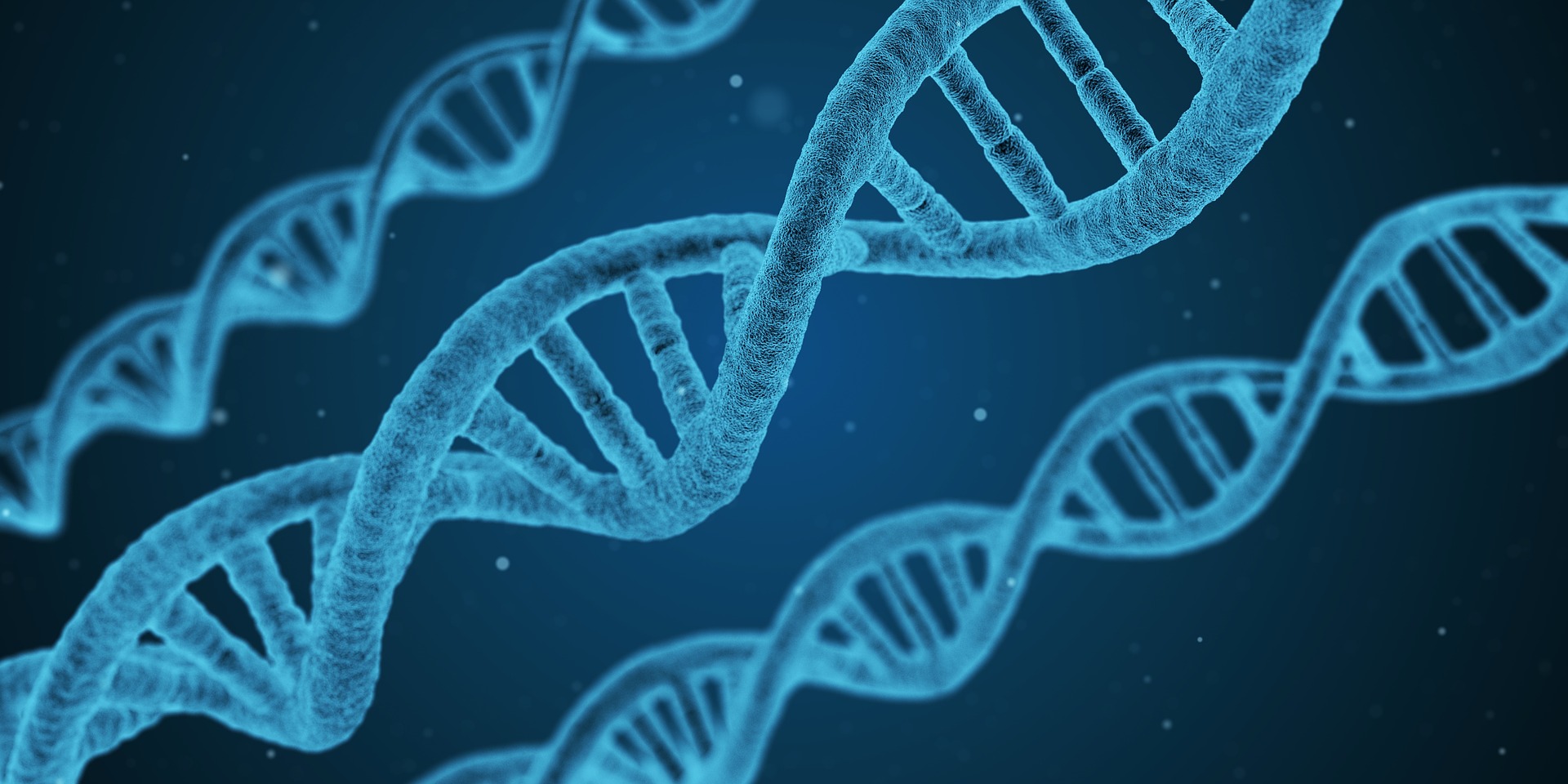 New variable defined to evaluate prognosis of chronic lymphocytic leukemia
The group led by Alberto Orfao, professor at the University of Salamanca and principal investigator of the Cancer Research Center, has defined a new variable for the assessment of the risk of worsening in the disease that some patients with chronic lymphatic leukemia (CLL) may experience.
This new variable has made it possible to identify two subgroups of patients with chronic lymphocytic leukemia and the mutated BCR gene with a different prognosis.
	One of the fundamental lines of research of the group led by Professor Alberto Orfao is to identify the variables that allow early diagnosis of leukemia. For this purpose, we seek to determine how the disease originates and identify the stimuli of the cellular microenvironment that generate changes in B lymphocytes. In this context, work has been done to determine the molecular and genetic fingerprint acquired by B lymphocytes with different prototypes of the BCR gene, which is the antigen receptor of B lymphocytes.
	The research, recently published, has defined a new variable for the assessment of the risk of patients with chronic lymphocytic leukemia to worsen in their disease. The variable, called GS (Gravy Score, grand average of hydropathy), is based on the measurement of the net charge of a specific amino acid region of the BCR gene. This region has a critical role in the contact of the mature B lymphocyte with its cellular microenvironment.
	The absence or low number of genetic changes in the BCR gene sequence of the pathological B lymphocyte is used in hematology to distinguish a group of CLL patients with the unfavorable clinical course. This measure is called the mutational status of the BCR and although it allows to identify the adverse prognosis of a subgroup of patients with non-mutated BCR, however, it is not able to discern among the rest of the patients (with mutated BCR) those cases with poor prognosis of those with a more favorable clinical course, in which the disease remains stable for many years. Therefore, it is necessary to identify new variables that allow a better prognosis of all cases, which in the future will result in a more accurate clinical management of patients. In this sense, the new research has allowed to define the GS parameter that allows to identify two subgroups of patients with chronic lymphatic leukemia and mutated BCR with different prognosis. 
	Therefore, with the aim of improving the heterogeneous prognostic classification of patients with chronic lymphatic leukemia, samples from 138 patients diagnosed with chronic lymphatic leukemia have been analyzed without having started specific treatment of the disease at the time of collection of the samples, and whose follow-up after diagnosis has been eight years. In these samples, the GS index of the BCR gene region that experiences more contacts with antigens of the B lymphocyte cell microenvironment has been studied and compared with the mutational status of the BCR, along with other clinical and biological traits determining the clinical outcome of the disease.
	"In order for this finding to be implemented in practice in the clinical management of this subgroup of chronic lymphocytic leukemia, more studies are necessary," says Arancha Rodríguez-Caballero, first author of this work. Therefore, it is necessary to deepen into the specific mechanisms of the BCR gene and its relationship with other genetic and molecular markers of the disease that explain this finding. This research allows to improve the prognostic criteria, and as it progresses it will surely allow to find the keys to the activating mechanisms existing in the microenvironment of the B lymphocyte that are directly involved in its neoplastic transformation and that accelerate the progression of the disease in this new subgroup of patients identified.
	This work has been carried out at the Cancer Research Centre (CIC-IBMCC) by the research team led by Professor Alberto Orfao in the context of two European projects - 0639_IDIAL_NET_3_E (POCTEP) and ECRIN-M3 Accelerator Award Full – where, respectively, researchers from the Universities of Coimbra and Southampton closely collaborate, and with the support of the ASOCIACIÓN ESPAÑOLA CONTRA EL CÁNCER (AECC) (Spanish Association Against Cancer) and Sociedad Española de Loterías y Apuestas del Estado (SELAE). 
	The experiments have been carried out entirely at the Cancer Research Centre and have had the collaboration of several services of the research support platform of the University of Salamanca (NUCLEUS). Specifically, the cytometry and cell separation service has performed the separation of the pathological cells of patients with chronic lymphatic leukemia, the DNA separation has been carried out in the National DNA Bank (of the Carlos III Health Institute and the University of Salamanca), the clonal BCR sequences were obtained by the genomics service of the Cancer Research Center and the bioinformatics analyses have been developed by the NUCLEUS bioinformatics service. Finally, the clinical follow-up of the patients has been carried out by the Hematology Department of the University Care Complex of Salamanca, directed by Prof. Marcos González.
Scientific paper: Frontiers | The Hydropathy Index of the HCDR3 Region of the B-Cell Receptor Identifies Two Subgroups of IGHV-Mutated Chronic Lymphocytic Leukemia Patients With Distinct Outcome | Oncology (frontiersin.org)
If you are interested in working with us, please contact us  at E-mail: barbara.gomulka@usal.es http://idialnet.usal.es/ 
Centro de Investigación del Cáncer Campus Miguel de Unamuno 37007 Salamanca (Spain) Phone: +34 663 16 15 45
The IDIAL-NET project is co-financed by the European Regional Development Fund (ERDF) through the INTERREG V-A Spain-Portugal Program (POCTEP) 2014-2020 of the European Commission and has a total budget of € 1,150,972.01(ERDF financing € 863,229.01).